TAXONOMIA DE BLOOM
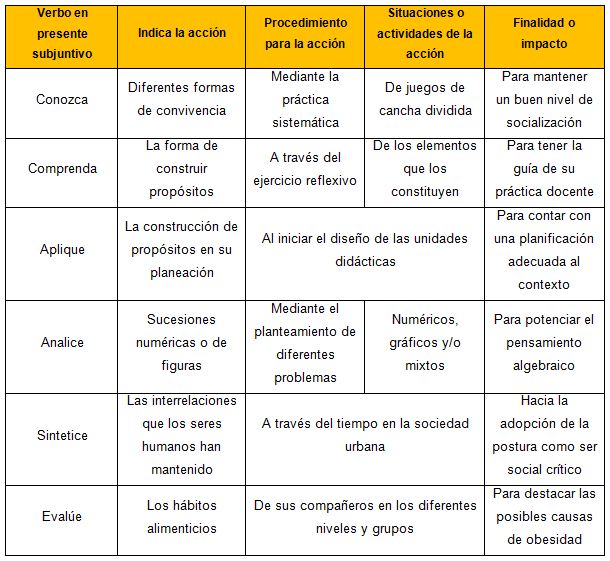 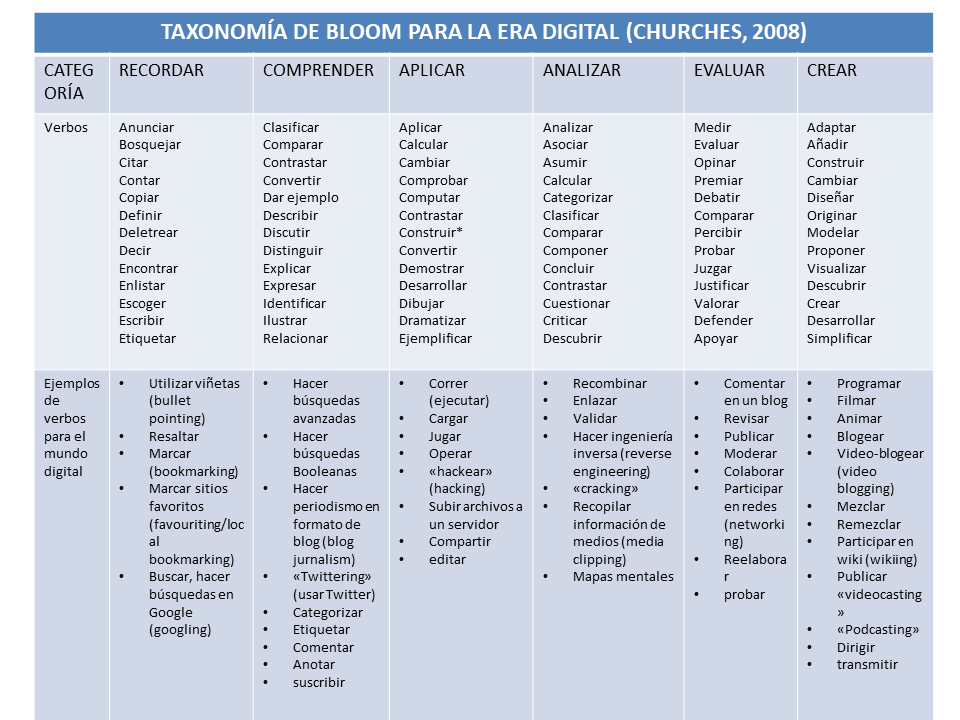